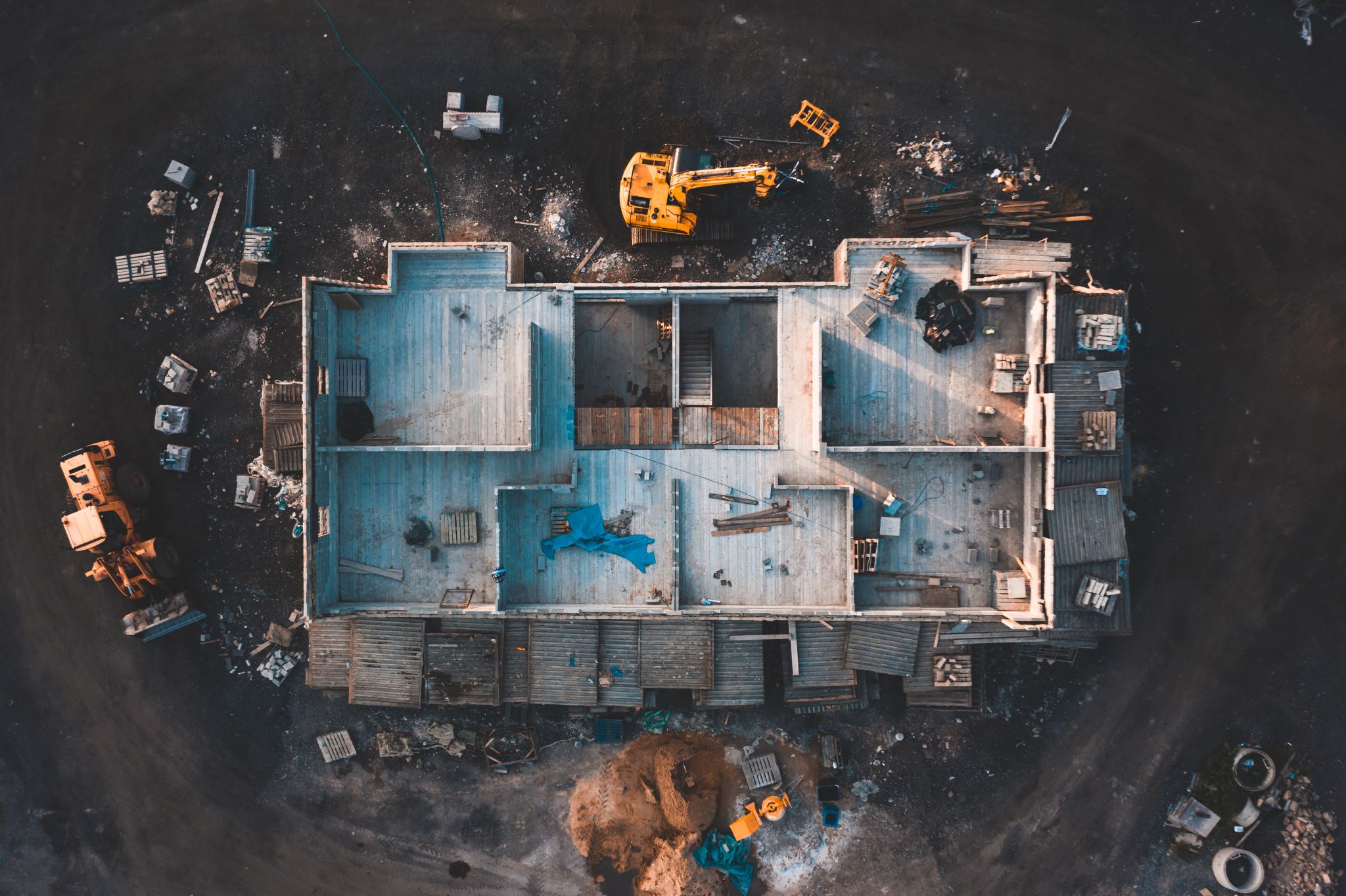 Building Back Strong Communities: Housing Law After a Disaster
Lauren Andrini, JD
Lead Housing & Consumer Attorney, Kentucky Legal Aid
HUD Certified Housing Counselor
(270) 663-4029
landrini@klaid.org
Presentation Roadmap
Before a disaster hits….
Disaster Preparation (continued)
Encourage people to do the following: 
have a disaster plan to keep family safe during and after a disaster
Sign up for community alert systems
Prepare the home: clean bathtubs and fill with water to wash hands, flush toilets, etc. Fill clean pots with water for drinking and save water bottles for later.  (3 day supply is recommended). 
Take photos or videos of the rooms in the home to record all furniture, fixtures and equipment
Common Housing Related Issues Post-Disaster
Lease terminations/evictions
Home foreclosures
Issues with rental subsidy programs
Landlord’s refusal to make repairs
Utility shut-offs
Insurance claims and disputes 
Proving home ownership or rental unit occupancy
Home repair contractor scams
Security deposit issues
Brief Insurance Overview
Clients may not understand this process and may be frustrated by the timeline 
Inspector/Appraiser visits property (almost always)
If approved and homeowner has a mortgage, insurance co will likely send a check to homeowner (made out to homeowner and mortgage) to be signed and handed over to mortgage servicer
Mortgage servicer will put the check in an escrow account and will have to comply with servicer requirements to get funds disbursed for repairs. 
Servicers generally require proof of a licensed contractor and an itemized repair estimate. 
Servicer will release funds in thirds with property progress inspections before the second and third disbursements. 
**Generally, less than or equal to $40,000 will be disbursed in one payment but this is not always the case**
How does homeowner’s insurance work?
FHA loans are going to be have the best options for disaster relief
Look at original loan documents, another hint is a 3.5% downpayment 
Lender must stop or delay foreclosure for 90 days if you are at risk of losing your home because of a disaster (FHA ONLY)(this is true regardless of stage of the foreclosure)
Other lenders do not have requirements to delay foreclosure or allow a forbearance because of a disaster, but they may do so
Mortgage Relief for Homeowner’s Post-Disaster
Kentucky foreclosure is codified at KRS 426.005-.990. 
Right of redemption of a foreclosed home if the property is sold for 2/3 (or less) of its appraised value. In that case, defendant has the right to redeem the property within six months from the day of the sale, by paying the purchase price and 10 percent interest to the purchaser. KRS 426.530. 
Federal Law provides additional protections: 
RESPA requires mortgage servicers to evaluate borrowers for loss mitigation options. 12 CFR 1024.41. 
In most cases, a mortgage servicer cannot initiate the foreclosure process until a borrower is more than 120 days delinquent on payments. 12 CFR 1024.41(f)(1)(i).
Kentucky is a Judicial Foreclosure State
Homeowner Scenario #1
Homeowner’s roof is destroyed in a tornado. They need temporary shelter and help navigating insurance. They come to you asking what they should do first? 
Should they file a FEMA claim? 
How can they get a copy of their mortgage/prove ownership, assuming everything in their home is destroyed?
They can’t pay their mortgage right now because they need that money to survive, what can they do?
Do they need to document damage or will the insurance do that? 
Where should they go in the meantime?
Kentucky has three main sources of landlord/tenant law
Uniform Residential Landlord Tenant Act (URLTA) Jurisdictions*
URLTA Counties: Fayette, Jefferson, Oldham, Pulaski
URLTA Cities: Barbourville, Bellevue, Bromley, Covington, Dayton, Elsmere, Florence, Georgetown, Ludlow, Melbourne, Newport, Shelbyville, Silver Grove, Southgate, Taylor Mill, Woodlawn 
*This list is accurate to the best of my knowledge at this time, you can find this list published at https://www.kyjustice.org/topics/housing/evictions (last accessed 3/25/25)
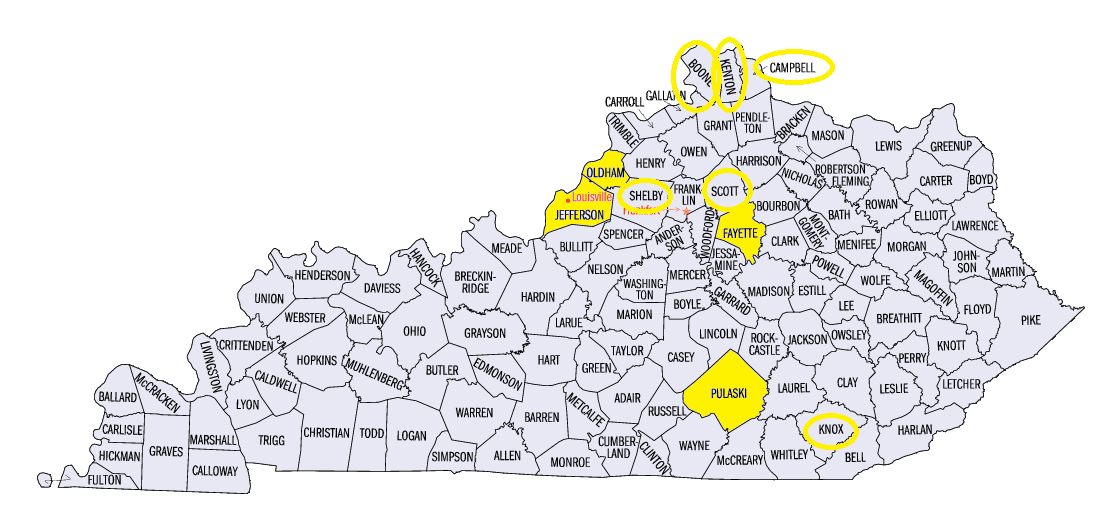 A circle indicates at least one city in that county has adopted URLTA
Fully yellow counties have adopted URTLA county-wide
Non-URLTA: “In the absence of a special agreement to do so, made when the contract is entered into, there is no obligation upon the landlord to repair the leased premises.” Miles v. Shauntee, 664 S.W.2d 512, 518 (Ky. 1983). 
Very little ability to force landlord to make repairs, sometimes a lease agreement will create a duty for landlord to make repairs or keep a unit habitable – but that’s unusual 
In URLTA: 
(1) A landlord shall:
(a) Comply with the requirements of applicable building and housing codes materially affecting health and safety;
(b) Make all repairs and do whatever is necessary to put and keep the premises in a fit and habitable condition;
(c) Keep all common areas of the premises in a clean and safe condition;
(d) Maintain in good and safe working order and condition all electrical, plumbing, sanitary, heating, ventilating, air-conditioning, and other facilities and appliances, including elevators, supplied or required to be supplied by him; and
(e) Supply running water and reasonable amounts of hot water at all times and reasonable heat between October 1 and May 1 except where the building that includes the dwelling unit is not required by law to be equipped for that purpose, or the dwelling unit is so constructed that heat or hot water is generated by an installation within the exclusive control of the tenant and supplied by a direct public utility connection.
KRS 383.595
Habitability/Repairs
Habitability/Repairs (continued)
Non-URLTA: No requirement for LL to make repairs. 
URLTA: Specific rights for tenants to demand repairs, and terminate lease agreement if landlord fails to make repairs in timely manner. See KRS 383. 625
Tenant also has a right to demand repairs and if landlord fails to make repairs within 14 days, tenant can pay to have the repairs made and deduct said repairs from rent. KRS 383.635
If landlord fails to provide essential services (water/electric) and tenant has to live elsewhere, tenant is not obligated to pay rent for that time. KRS 383.640
Habitability/Repairs (continued)
Non-URLTA: Constructive Eviction. If the property is uninhabitable, the tenant can move out and is no longer responsible for the rent. See Cox v. Hardy, 371 S.W.2d 945 (Ky. Ct. App. 1963). 
URLTA: If property is destroyed by fire or other “Act of God”, and to the extent that the enjoyment of the unit is substantially impaired, then tenant OR landlord may terminate the agreement with 14 day notice, but tenant may vacate immediately and any prepaid rent should be refunded. KRS 383.650
Security Deposits
Non-URLTA: Contract law. See the lease agreement. 
URLTA: Specific requirements surrounding security deposit. See KRS 383.580, in summary: 
Landlord must deposit security deposit in an account used for only that purpose and tenants shall be informed of the location of that account and account number 
Tenant shall have the right to inspect unit before occupancy and review list of any pre-existing damage
At termination of tenancy, landlord shall inspect and provide the basis for any charge against the security deposit 
LL cannot keep SD if they did not retain it in a separate account 
Tenant who disputes LL’s damage report can file in District Court. 
If Tenant leaves without owing rent, landlord shall send notification to last known address and if they do not receive a response within 60 days they can keep the deposit
Landlord/Tenant Scenario #1
Joe lives in a rental unit. The unit is destroyed in a tornado, rendering it completely uninhabitable. He comes to you wondering the following: 
Will his renter’s insurance cover any losses?
Does he still have to pay rent? 
Does his landlord have to pay his hotel expenses while he finds somewhere else to live?
Landlord/Tenant Scenario #2
Tenant, Tiffany, had to move out after a flood in the main floor of the unit. 
Tiffany was living in a hotel in a neighboring city, they went back to the home with a uhaul a week later and found that landlord had changed the locks. She couldn’t see the top floor, but it appeared all of her possessions had been removed from the main floor of the unit. 
She contacts landlord and she says Tiffany abandoned the property so their lease terminated and her stuff was all ruined anyway. 
What can Tiffany do?
Elements of a Forcible Detainer Case
Notice
Proper Service
Properly Filed Complaint
[Speaker Notes: Unauthorized Practice cases: 
Can’t be the property manager, signing complaint OR representing in court
Notice: Shinkle v. Turner: LL gave tenant written notice to vacate, 8 days later, filed the FD, district court continued the case to cure the deficient notice. FD entered. Appeals Ct denied MFDR, but Supt Ct reversed and remanded, bc LL was claiming a right to immediate possession that he did not lawfully have at the time the complaint was filed. MUST DISMISS in these cases.]
Valid Basis to Evict
If parties have never had a written lease, generally a basis for the eviction beyond termination of tenancy will not be required
If a written lease did exist but has expired: 
URLTA: 
week to week: 7-day notice KRS 383.195(1)
month to month: 30-day notice KRS 383.195(2)
Non-URLTA:
If lease term was greater than 1 year, the original lease may continue for another year unless LL brings action within 90 days KRS 383.160(1)
If lease term was for less than one year, the original lease may continue for 60 days unless LL brings action within 30 days of expiration of the lease. KRS 383.160(2)
Valid Basis to Evict (continued)
If there is a current written lease, that is controlling
Kentucky state law does not require good cause for eviction 
Federally Subsidized Housing:
Public Housing: There must be serious or repeated violations of the terms or conditions of the lease or other good cause. See 42 U.S.C.A. § 1437d(l)(5)-(9). 
Section 8 Voucher Choice Program: There must be serious or repeated violations of the terms and conditions of the lease or other good cause. See 24 C.F.R. § 982.310(a)-(e). 
During the initial lease term (usually one year), the landlord may only terminate for other good cause if it is something the tenant(s) did or failed to do. See 24 C.F.R. § 982.310(d)(2).
Valid Basis to Evict (continued)
Federally subsidized housing:
Project-Based Section 8 Housing: Termination must be for material noncompliance, which includes one or more substantial lease violations, or a pattern of repeated minor violations, in which case the violations must adversely affect the quiet enjoyment of the leased premises, have an adverse financial effect on the project, interfere with management, or disrupt the livability of the project. See 24 CFR § 247.3(c). 
LIHTC: Termination must be based on good cause. See 26 U.S.C.A. § 42 (h)(6)(E)(ii)(I) (West 2011); and see IRS Rev. Rul. 2004-82, Q&A 5(2004), available at https://www.irs.gov/pub/irs-drop/rr-04-82.pdf.
Appeal
Tenants have a statutory right to request a jury trial in a forcible detainer case. Such a request may be made “at the calling of the cause for trial.” KRS 383.210(2). 
Jury fee must be paid or IFP filed 
FD statutes do not allow for discovery, but the Court has authority to issue subpoenas and compel attendance. See KRS 383.230. 
FD actions are a special statutory proceeding and civil or local rules inconsistent with FD statutes do not apply.
Accepting rent after filing a petition for non-payment of rent can waive LL’s right to evict in the current action.
Forcible Detainers (continued)
[Speaker Notes: KRS 383.230 The court may issue subpoenas for witnesses at the request of either party, and their attendance and testifying may be coerced by the court which conducts the inquest.

Special statutory proceeding: See Anthony v. McLaughlin, 566 S.W.3d 581 (Ky. Ct. App. 2018) finding that the rule requiring motions to alter, amend or vacate judgments to be served not later than 10 days after entry of final judgment does not apply to forcible detainer actions, due to summary nature of proceedings).
See also Phillips v. M&M Corbin Props, LLC, 593 S.W.3d 525 (Ky. Ct. App. 2020) (finding that local rule requiring motions to be filed 5 days prior to a hearing did not apply in eviction case because the special forcible detainer statutory scheme overrides conflicting local rules relating to notice and service of motions).]
Special Cases: Domestic Violence
Protections for victims of domestic violence/those seeking emergency assistance 
LL shall not terminate, fail to renew, refuse to enter into, or otherwise retaliate in the renting or leasing of a residence because of the person’s status as a protected tenant. KRS 383.300(3)(1).
“Protected tenant” is a residential tenant who is protected by a valid domestic violence order or IPO. Tenants are also protected if they obtain an EPO, temporary IPO, and pretrial release no contact orders. See id. at ((2)(b)(1)-(2). 
LL may not include lease provisions that allow the LL to terminate the agreement or impose penalties on a tenant for requests made for assistance from peace officers or other assistance in response to emergencies. KRS 383.302(1).
Special Cases (continued)
Eviction is not the proper remedy in land contract cases
See Sebastian v. Floyd
But note: land purchase option contracts are distinct and generally a forcible detainer would still be appropriate in those instances 
Hotel/Motel residents may be designated as tenants 
Retaliation is prohibited (URLTA ONLY)
If the owner of a mobile home is evicted from a MHP, the abandoned trailer (if they own it and it cannot be moved), must be sold in compliance with KRS 376.480.
Subsidizing Housing